Joint Office UNC Elections
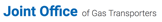 [Speaker Notes: Effective]
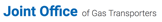 Guidance
The Guidelines for the UNC Shipper Representative Appointment Process are published at: https://www.gasgovernance.co.uk/elections
The document sets out the high-level procedure and timeline that is followed during the Appointment Process. The detailed rules governing the nomination and election process are contained in the Appendix. 
The Joint Office of Gas Transporters manages the process for the election of User Voting Members before the start of each Gas Year. 
Having broad and varied representation from Users ensures that the decisions made at committees are relevant.
UNC Panel (including UNCC) appointments are for 2 years beginning on the 01 October 2019. 
All other appointments run for the gas year beginning on the 01 October ending 30 September annually. 
Where mid-term processes are conducted, appointments will be for the residual of the current gas year.
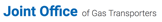 Committees – User Representatives
UNC Modification Panel (including UNCC) 6 User Representatives, 1 Consumer Representative, 1 No-Domestic Consumer Representative and 1 (non-voting) Independent Supplier Representative.
Demand Estimation Sub-Committee (DESC) up to 5 User Representatives.
Energy Balancing Credit Committee (EBCC) up to 9 User Representatives.
Performance Assurance Committee (PAC) up to 9 User Representatives.
DSC Change Management Committee (DSC-Change) up to 6 User Representatives. Each Shipper Group has 2 places available to be filled in their Shipper Class.
DSC Contract Management Committee (DSC-Contract) up to 6 User Representatives. Each Shipper Group has 2 places available to be filled in their Shipper Class.
DSC Credit Committee (DSC-Contract sub-committee) - up to 6 User Representatives.
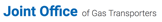 Elections Timescale
Single Point of Contacts - following 16 May UNCC approval the registration process changed.  SPoCs were also reminded to update their contacts and a formal invite was issued to our UNC mailing list to encourage new SPoC registrations.
SPoCs can now be registered between 01 September and 30 June
By 01 July – SPoCs are invited to nominate Modification Panel/UNCC and Sub-Committee representatives. The nomination process will last no longer than 3 weeks.
It is important to have a broad and varied representation from Users to ensure committee decisions are relevant. 
By 01 August - if an election required the details of candidates and ballot papers are issued to SPoCs. Elections will last no longer than 3 weeks.
By 01 September – Joint Office will issue notification of the elected candidates via its UNC distribution list. 
From 01 October – elected members will take up positions on the UNC Modification Panel and Sub-Committees.
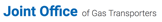 Mid-Year Vacancies
Should a vacancy arise during the Gas Year on any of the committees, a replacement will be sought in line with the Committees Terms of Reference and in accordance with the UNC Shipper Representative Appointment Process (published at: https://www.gasgovernance.co.uk/elections). 
The timescale in these circumstances (only) will be determined at the discretion of the Joint Office and will take into account the specific circumstances at the time (such as having a replacement elected for the next meeting).
Appendix
Overview of UNC Modification Panel and other Committees
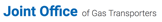 UNC Modification Panel (including  the UNCC)
The Modification Panel constituted under the Uniform Network Code to oversee the Modification process and is composed of (Mod Rules Section 3.2.1):
the Panel Chairperson, a non-voting Member;
up to five (5) other Transporters' Representatives, being Voting Members;
up to six (6) Users’ Representatives, being Voting Members;
an Ofgem Representative, being a non-voting Member;  
A Terminal Operators’ Representative, being a non-voting Member;
up to two (2) Consumers’ Representative(s), being Voting Members;
an Independent Suppliers’ Representative, being a non-voting Member; 
an Independent Gas Transporters’ Representative, being a Voting Member.
Representatives represent the industry by sitting on the UNC Modification Panel and carry out the duties in accordance with the UNC Modification Rules. 
The Joint Office of Gas Transporters manages the process for the election of User Voting Members. 
Transporters will arrange their own nomination process with up to one (1) voting member from each Transporter (namely: National Grid NTS, Cadent, Northern Gas Networks, Scotia Gas Networks and Wales & West Utilities)
From 01 October 2019 appointments are for a two year period and each member will appoint two alternates. 
A list of all members and standing alternates is published on the Joint Office website https://www.gasgovernance.co.uk/Panel
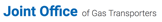 Demand Estimation Sub-Committee
The Demand Estimation Sub-Committee (DESC) is a sub-committee of the Uniform Network Code Committee.
The Demand Estimation Sub-Committee has been established to meet and fulfil the functions set out in the Transportation Principal Document (TPD) Section H – Demand Estimation and Demand Forecasting, to meet as necessary to fulfil the functions set out in TPD Section H and consider matters relating to demand estimation.  
The scope of the committee is outlined within the Demand Estimation Sub-Committee Terms of Reference. Meetings are held every month
Each year a total of up to ten (10) voting members will be appointed comprising:
Users will nominate up to five (5) Voting Members; and 
Transporters will nominate up to five (5) Voting Members. 
The Joint Office of Gas Transporters manages the process for the election of User Voting Members before the start of each Gas Year. Changes within year may be agreed by User members of the Uniform Network Code Committee.
Transporters will arrange their own nomination process with up to one (1) voting member from each Transporter (namely: National Grid NTS, Cadent, Northern Gas Networks, Scotia Gas Networks and Wales & West Utilities)
A list of all members and standing alternates is published on the Joint Office website https://www.gasgovernance.co.uk/DESC
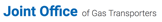 Energy Balancing Credit Committee
The Energy Balancing Credit Committee (EBCC) is a sub-committee of the Uniform Network Code Committee. The EBCC is a body of User representatives with certain rights and responsibilities relating to the management of the Community's Energy Balancing Credit Risk, detailed in the Energy Balancing Credit Rules.  They are entitled to vote and act in accordance with UNC TPD Section X.   All decisions are taken on a simple majority.  
Members are representatives in their own right and do not represent the company by which they are employed.  It is recommended that members should have credit management experience or a minimum of three years experience in the gas industry. Meetings are held every month.
User representatives are elected and appointed annually on the 1st October and at other times when vacancies occur. 
Where a User representative has not appointed a standing alternate and either, resigns; or cannot be contacted and is absent from two consecutive regular committee meetings, the Joint Office, on behalf of EBCC, will contact the company employing that User representative and invite it to nominate a member to serve on an interim basis. 
A list of all members and standing alternates is published on the Joint Office website https://www.gasgovernance.co.uk/EBCC
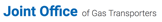 Performance Assurance Committee
The Performance Assurance Committee (PAC) is a sub-committee of the Uniform Network Code Committee, with certain rights and responsibilities relating to the management of the community’s Performance Assurance Framework (PAF).
The PAC shall perform the duties ascribed to it in the “Performance Assurance Framework Document for the (Gas) Energy Settlement Performance Assurance Scheme”.
The PAC comprised of a Shipper and Transporters constituency comprising 9 Shipper User Representatives (with voting rights), and 3 Transporter appointed Representatives (comprising 2 large Transporters and 1 AiGT all with voting rights).  NTS do not have memberships rights.  Ofgem have he right to provide a PAC representative in an advisory capacity only.
Members are representatives in their own right and do not represent the company by which they are employed.  It is recommended that members should have experience in the gas industry 
A list of all members and standing alternates is published on the Joint Office website https://www.gasgovernance.co.uk/PAC
All member and appointed alternates are required to sign a Confidentiality Assurance Document and their employer is required to sign an Employer Assurance Documents.
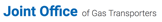 DSC Contract Management Committee
The DSC Contract Management Committee is a sub-committee of the Network Code, with certain rights and responsibilities relating to the management of the DSC Contract in accordance with the DCSP Service Document – Contract Management Procedures, referred to in GT Section D3.1.4(vi) and Clause 3.3(d) of the DSC Terms and Conditions.
The role of the Committee is to monitor the functions, performance and operational requirements fulfilled by the CDSP in connection with the provision of DSC Services.
Committee representatives are appointed in accordance with GT Section D – Annex D-2.
CDSP Credit Committee
This is a sub-committee of the DSC Contract Management Committee and comprising of representatives in line with the UNC GT Section D4.1.4.
The role of this committee is to assist the CDSP in connection with the management of credit risk to the CDSP in line with the DSC Credit Rules
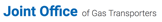 DSC Change Management Committee
The DSC Change Management Committee is a sub-committee of the Network Code, with certain rights and responsibilities relating to the management of the DSC Contract in accordance with the DCSP Service Document – Contract Management Procedures, referred to in GT Section D3.1.4(v) and Clause 3.3(c) of the DSC Terms and Conditions.
The role of the Committee is to manage changes to the DSC.
Committee representatives are appointed in accordance with GT Section D – Annex D-2.